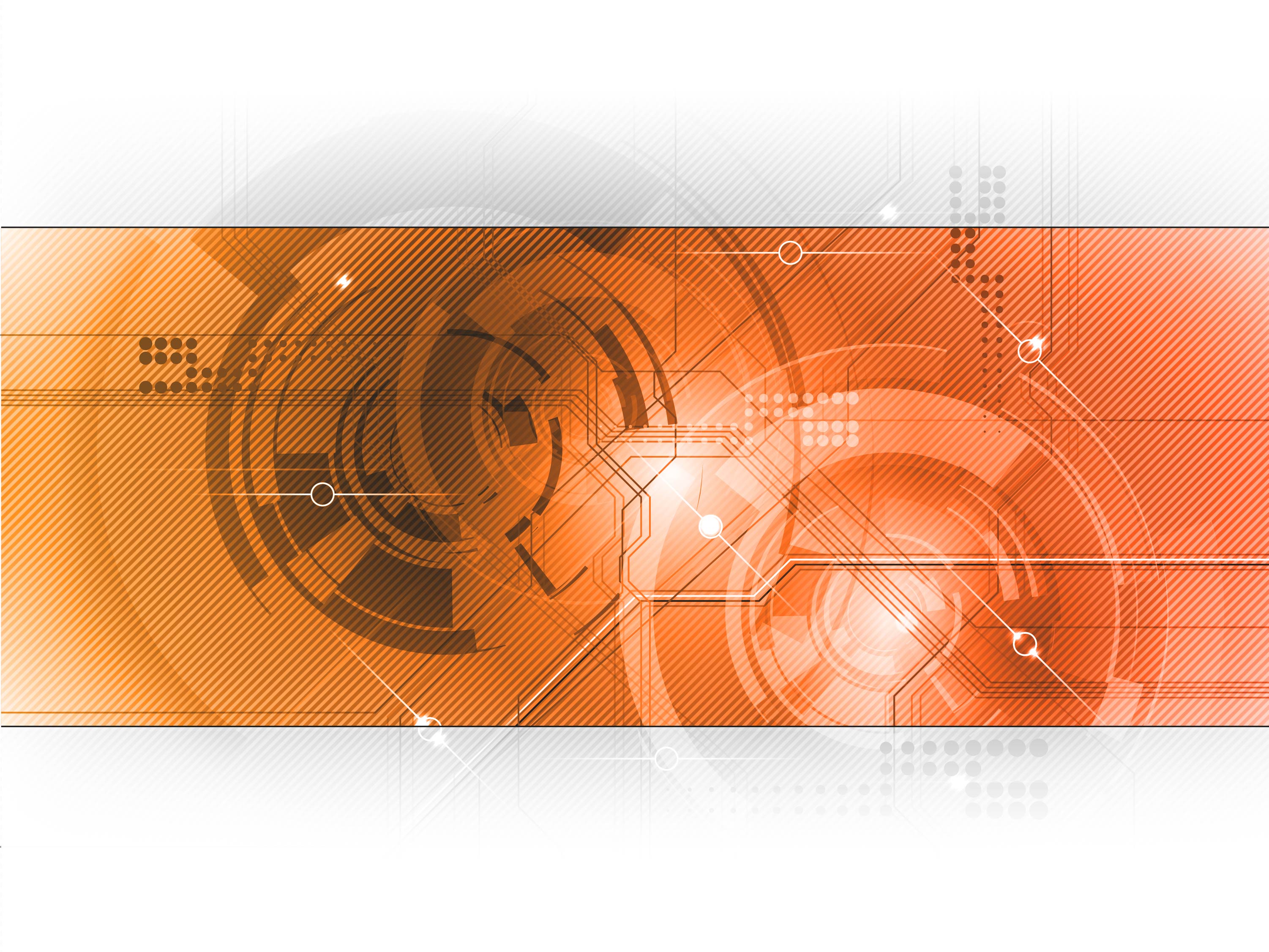 ФИНАНАНСОВЫЙ РЫНОК – рынок «продавца». 
ТЕНДЕНЦИИ И РЕАЛИИ.
Дискуссионный клуб Гильдии маркетологов
Москва, 27.10.2014
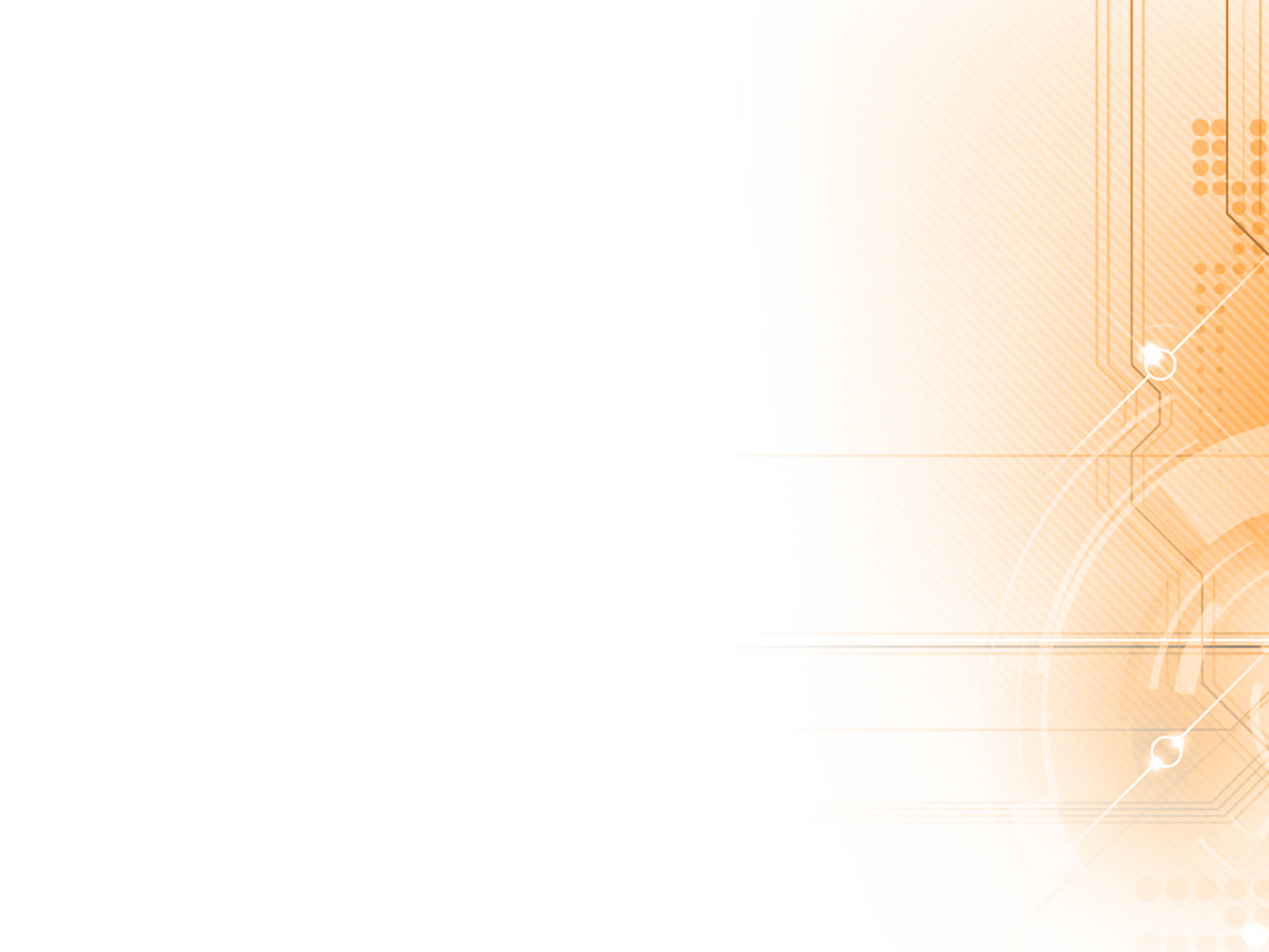 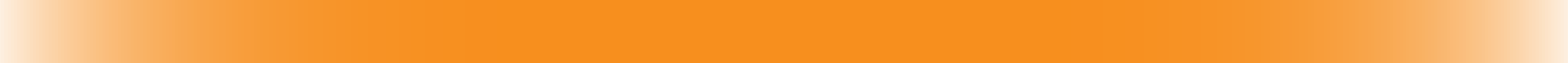 Современная банковская система –  тенденции и реалии
Рост конкуренции между банками

Определяющее влияние монополистов

Ужесточение контроля ЦБ РФ

Постоянное сокращение банков в пользу государственных

Нерыночно дорогие продукты для всех групп бизнеса

Отсутствие госпрограмм поддержки МСБ, КБ, содействия росту
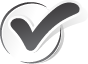 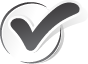 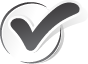 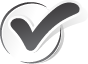 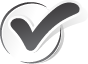 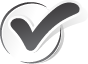 ЦЕЛЬ БАНКОВСКОГО БИЗНЕСА – Краткосрочное и среднесрочное получение прибыли. Правила диктуются ТОП 30-50 крупнейших банков
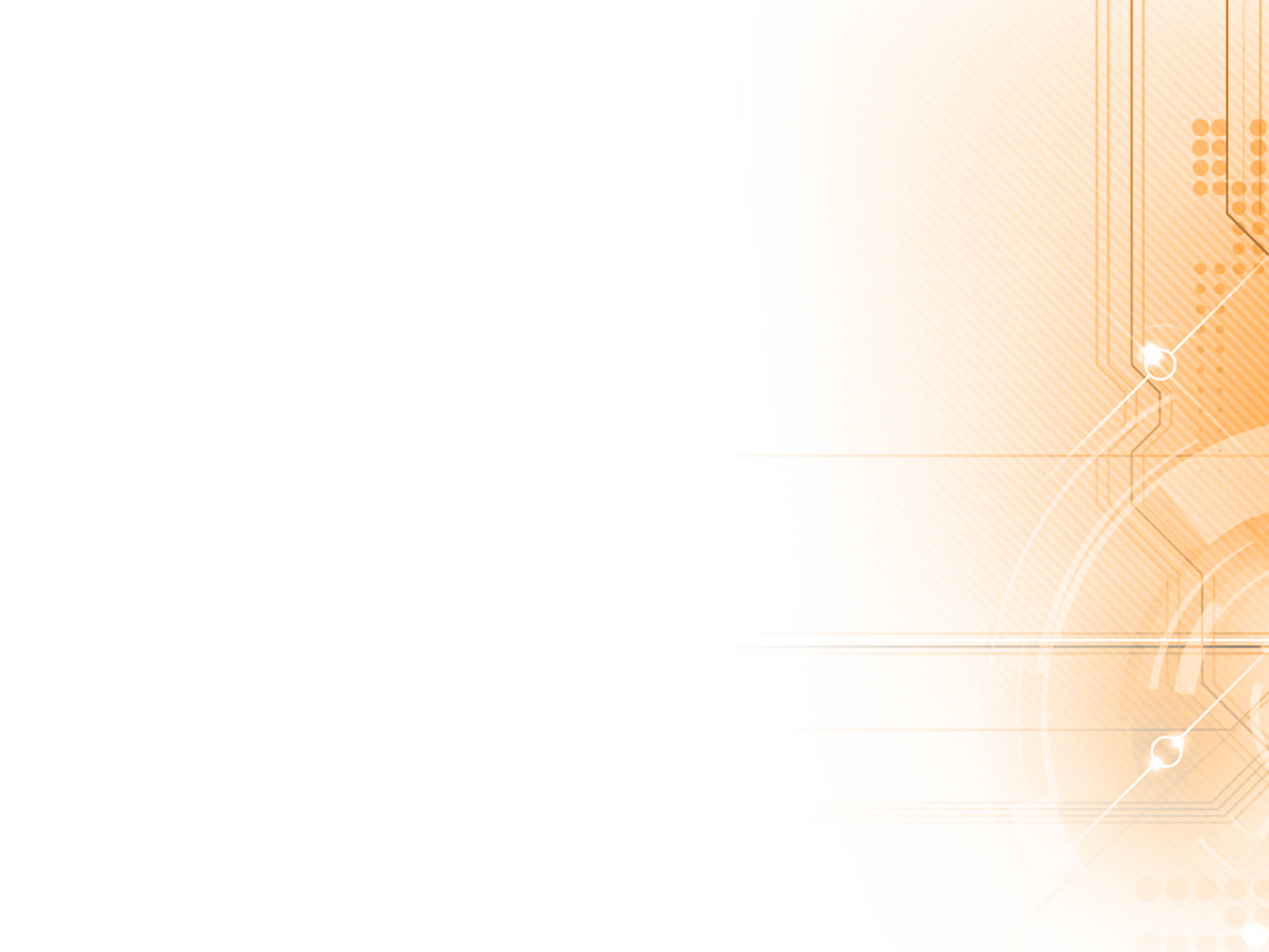 Полноценная конкуренция – существует ли?
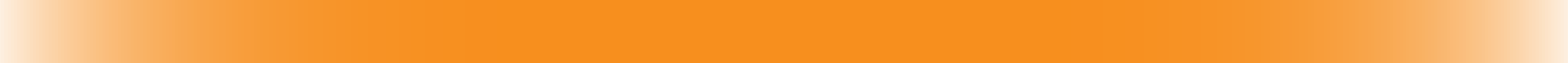 Отсутствие разъяснительной работы среди групп населения по страхованию

Отсутствие гарантий для ИП, МСБ, КБ

Дешевые пассивы в госбанках

Отсутствие разъяснительной работы среди групп населения по страхованию вкладов

Легкая паника в сознании значительной части клиентов

PR «крупнейших»
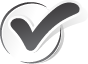 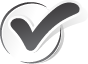 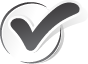 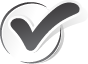 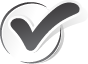 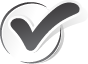 СЛОЖИВШИЙСЯ финансовый рынок – рынок ПРОДАВЦА – диктовать правила потенциальному покупателю невозможно в силу его «несущественности» для бизнеса
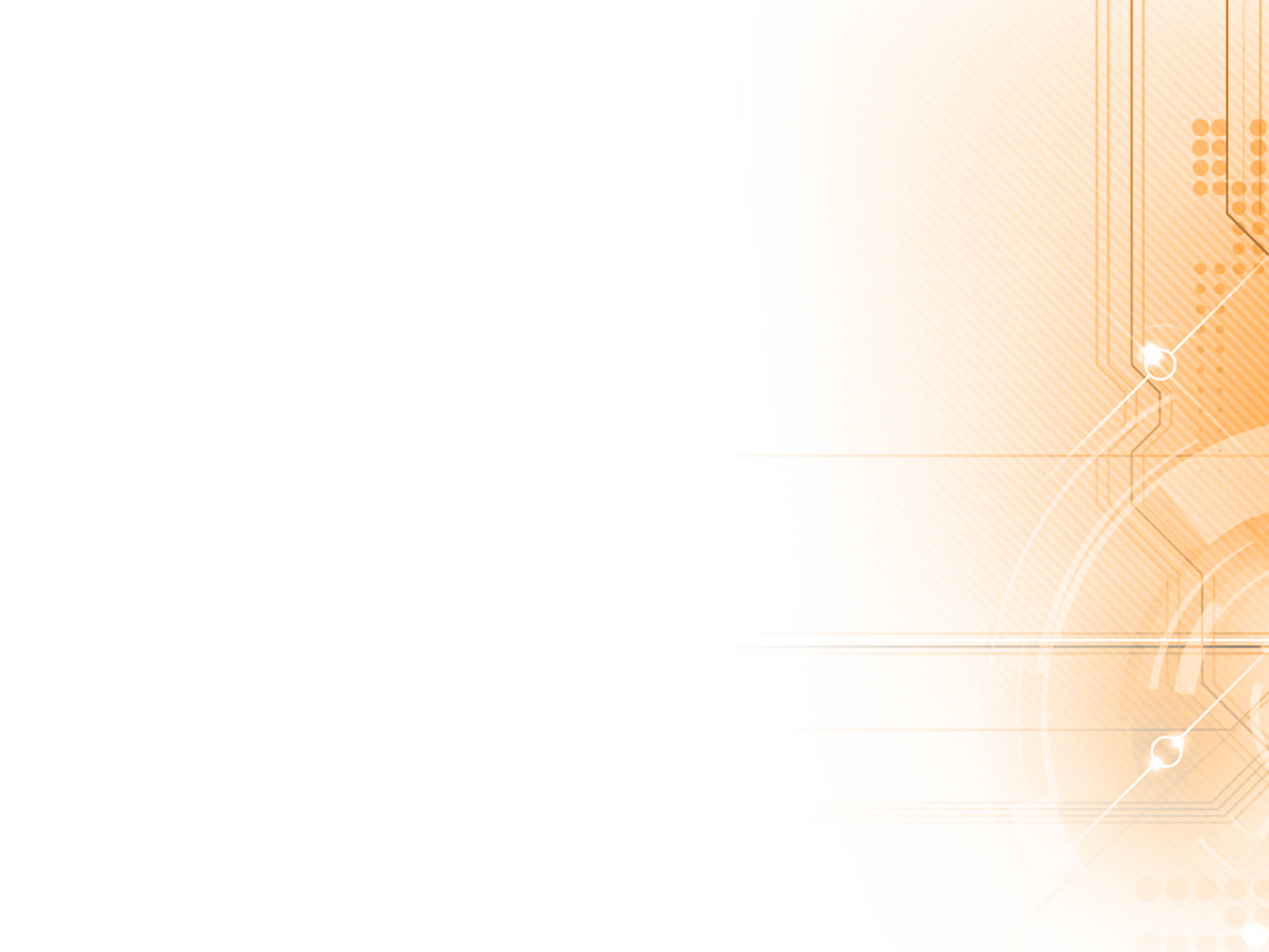 Стратегия роста – основные тренды:
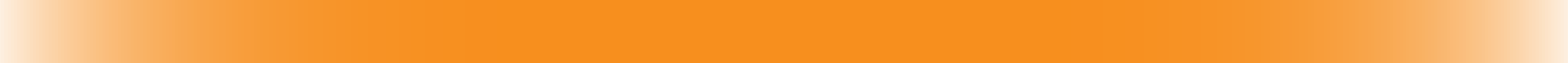 Приоритетное развитие банков в настоящее время – работа с розничным  сектором, инвестнаправление (в среднесрочной перспективе)

Грядущая монополия нескольких десятков банков

Дальнейшее усиление контроля ЦБ РФ

Дальнейшее удорожание пассивов

Дальнейшее удорожание кредитных средств

Отсутствие финансовой грамотности населения
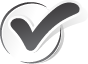 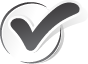 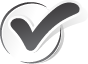 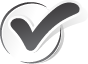 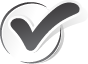 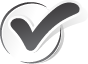 Тенденции банковского сектора усиливают рынок ПРОДАВЦА в глобальном понимании определения
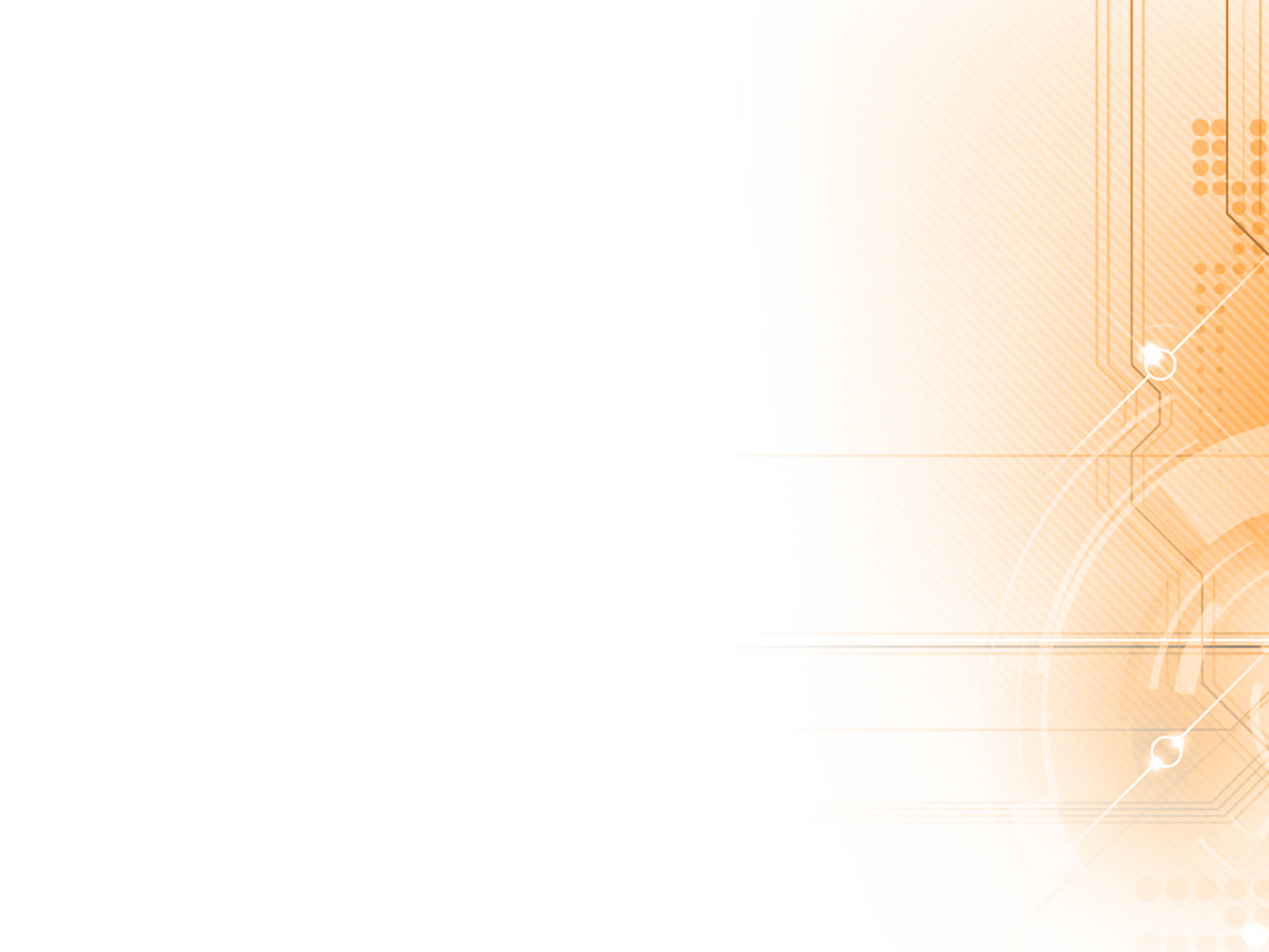 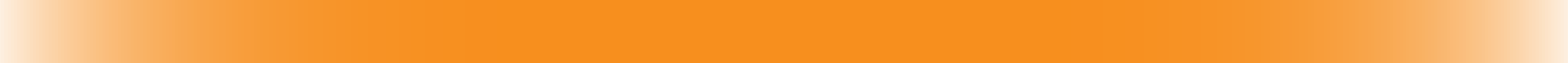 Что ждет нас завтра и послезавтра – правила покупателей или продавцов? 



Аналог европейского опыта или самобытное развитие?